Institutional Bidding in IPO Allocation: Evidence from China
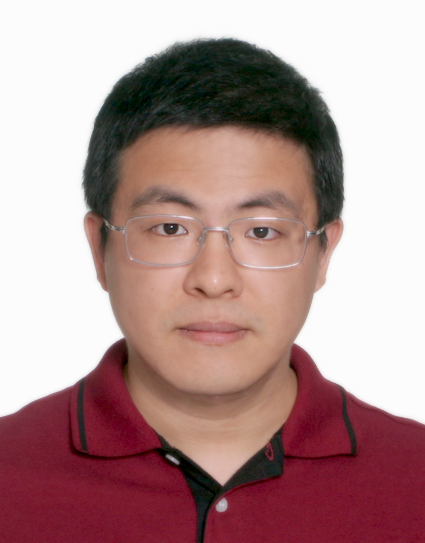 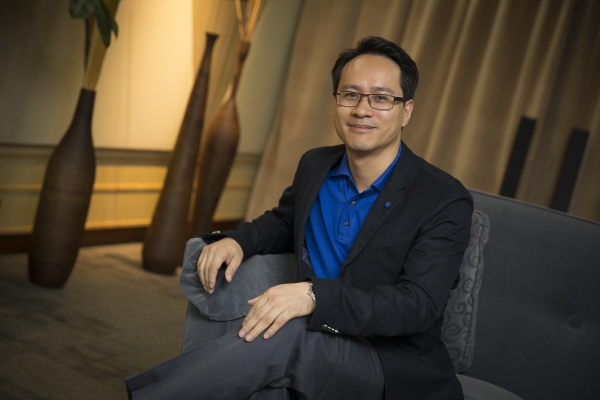 Jerry Cao
Singapore Management University
Tiecheng Leng
Lingnan College, Sun Yat-sen University
Bo Liu
University of Electronic Science
and Technology of China
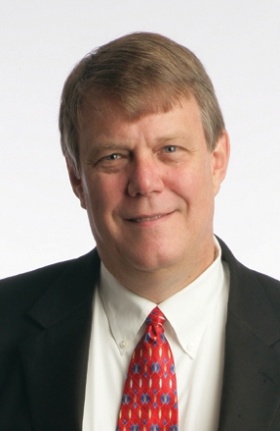 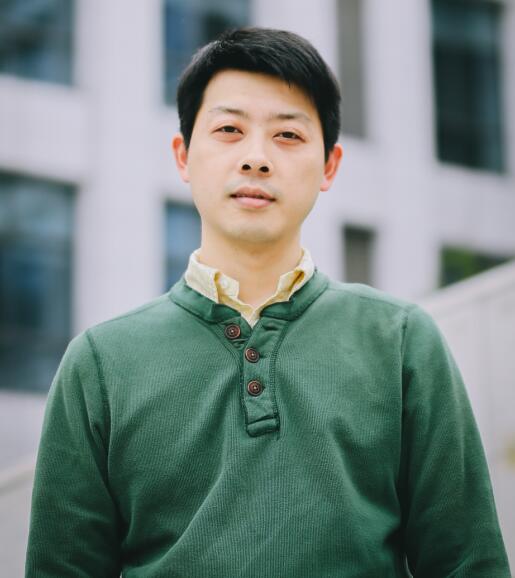 William Megginson
University of Oklahoma
King Fahd University of Petroleum & Minerals
Saudi Aramco Chair in Finance
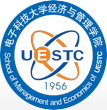 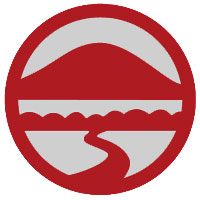 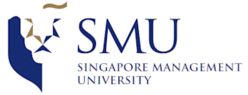 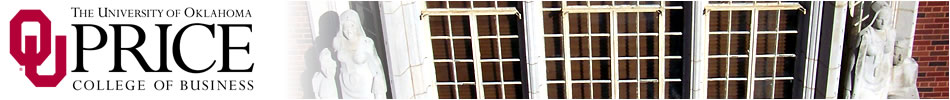